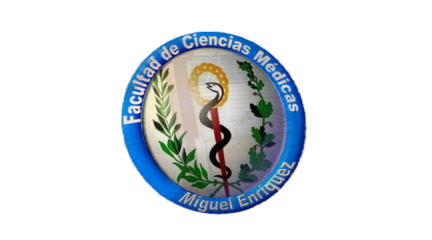 UNIVERSIDAD DE CIENCIAS MÉDICAS DE LA HABANA
FACULTAD DE CIENCIAS MÉDICAS “MIGUEL ENRÍQUEZ”
Título: La Obesidad y su rehabilitación mediante los ejercicios terapéuticos.

Autora: M Sc. Rayma Batista Hernández.
Objetivos
Defenir y clasificar la obesidad. 
Elaborar el cuadro clínico 
Explicar el tratamiento.
Explicar la importancia de ejercicios físicos para combatir la obesidad .
OBESIDAD
La Organización Mundial de la Salud (OMS) define como obesidad cuando el índice de masa corporal (IMC, cociente entre el peso y la estatura de un individuo al cuadrado) es igual o superior a 30 kg/m². También se considera signo de obesidad un perímetro abdominal en hombres mayor o igual a 102 cm y en mujeres mayor o igual a 88 cm.
Clasificación
Segun el Origen 
Obesidad Exógena
Obesidad Endógena
Epidemiología
Epidemia mundial 
Cada año, como mínimo 2,8 millones de adultos fallecen por las consecuencias sobre la salud del sobrepeso o la obesidad. Asimismo, son responsables de entre el 7 % y el 41 % de ciertos tipos de cáncer, el 23 % de los casos de cardiopatía isquémica y el 44 % de los casos de diabetes, la cual afecta a actualmente a 347 millones de personas en todo el mundo.
Etiología
Mayor ingreso de calorías que lo que el organismo necesita
Menor actividad física
Estilo de vida
Herencia y Genética
Enfermedades médicas
Mecanismos neurobiológicos
Determinantes sociales
Cuadro clínico
Cardiovascular: Insuficiencia cardíaca congestiva, corazón aumentado de tamaño y las arritmias y mareos asociados, cor pulmonar, várices y embolismo pulmonar.
Endocrino: síndrome de ovario poliquístico, desórdenes menstruales e infertilidad.
Gastrointestinal: enfermedad de reflujo gastro-esofágico, hígado graso, colelitiasis, hernia y cáncercolorectal.
Renal y génito-urinario: disfunción eréctil, incontinencia urinaria, insuficiencia renal crónica, hipogonadismo (hombres), cáncer mamario (mujeres), cáncer uterino (mujeres).
Obstétrico: Sufrimiento fetal agudo con muerte fetal intrauterina.
 Tegumentos (piel y apéndices): estrías, acantosis nigricans, linfedema, celulitis, forúnculos, intertrigo.
 Músculo esquelético: hiperuricemia (que predispone a la gota), pérdida de la movilidad, osteoartritis, dolor de espalda.
Neurológico: accidente cerebrovascular, meralgia parestésica, dolores de cabeza, síndrome del túnel del carpo; deterioro cognitivo, demencia y depresión; hipertensión intracraneal idiopática.
Respiratorio: disnea, apnea obstructiva del sueño o síndrome de Pickwick, y asma.
Psicológico: depresión, baja autoestima, desorden de cuerpo dismórfico, estigmatización social.
Tratamiento
Ejercicio.

   El ejercicio requiere energía (calorías). Las calorías son almacenadas en la grasa corporal. Durante el ejercicio aeróbico prolongado el organismo consume inicialmente sus reservas de grasa a fin de proveer energía. Los músculos más grandes en el organismo son los músculos de las piernas y naturalmente estos queman la mayoría de las calorías, lo cual hace que el caminar, correr y montar en bicicleta estén entre las formas más efectivas de ejercicio para reducir la grasa corporal.
Dieta
En general, el tratamiento dietético de la obesidad se basa en reducir la ingesta de alimentos. Se han propuesto varios abordajes dietéticos, algunos de los cuales se han comparado mediante ensayos aleatorios controlados:
Medicamentoso
Los fármacos anorexígenos
noradrenérgicos, serotoninérgicos o de acción mixta (sibutramina, fluoxetina),
Los fármacos o sustancias que inhiben la absorción de nutrientes o de las grasas (orlistat, chitosan) 
Un tercer grupo heterogéneo
compuesto por los moduladores del metabolismo de los carbohidratos